Ins and outs of discovery layers
The Deakin University Library experience
ACOC Seminar, 28th October 2011
Deakin University CRICOS code: 00113B
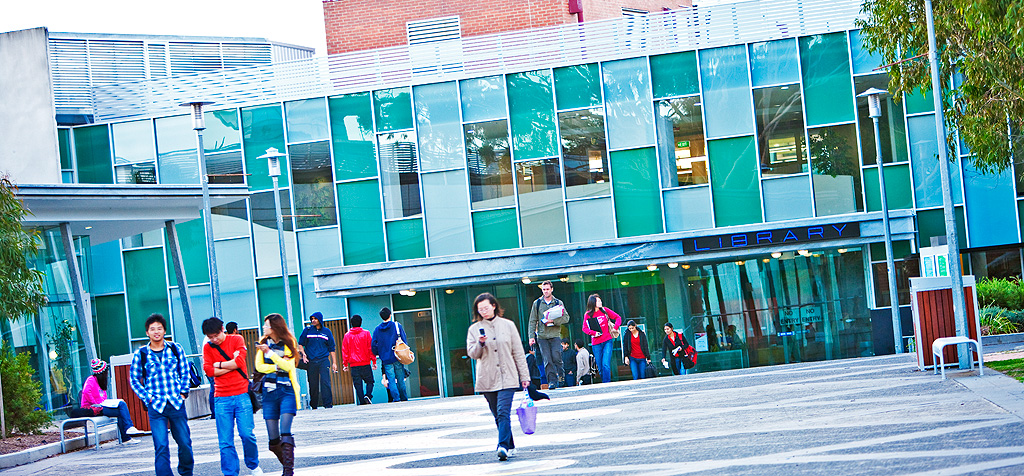 CRICOS provider code: 00113B
[Speaker Notes: Background info:

 4 campuses 
 Melbourne Burwood Campus is biggest – 70% of on campus students enrolled there
 Three regional campuses
 29% of our students are off campus (never come into the library)
  7 % of our students are international students – of these, 39% are Chinese and 11 % are Indian
 Most of our students and staff are female
 The largest age group cohort are young adults aged 20-24
 11% are “mature age” – 40 +
 The university is also focusing on research – so we are raising our research profile]
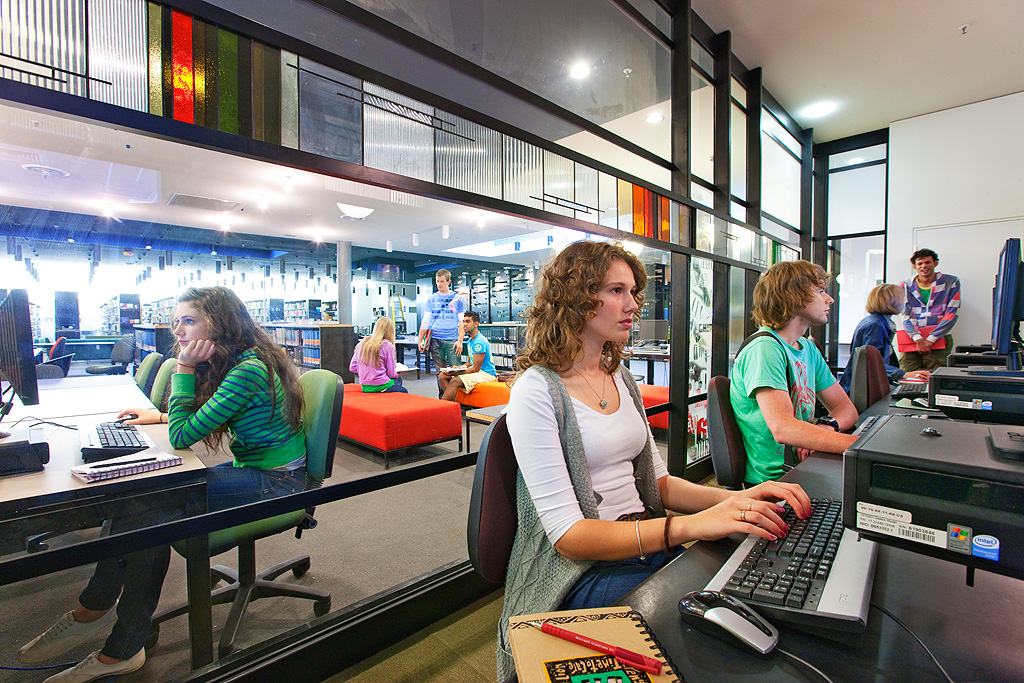 CRICOS provider code: 00113B
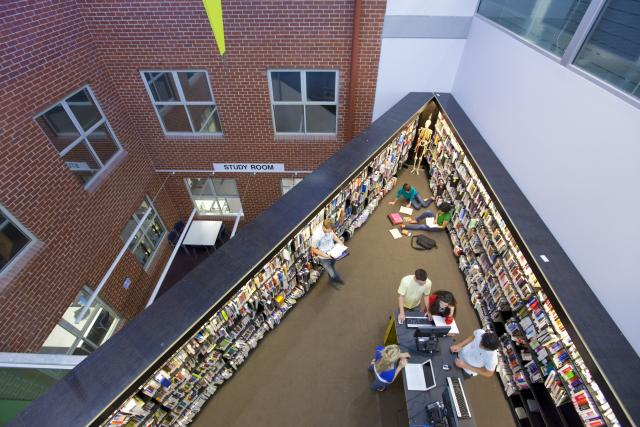 CRICOS provider code: 00113B
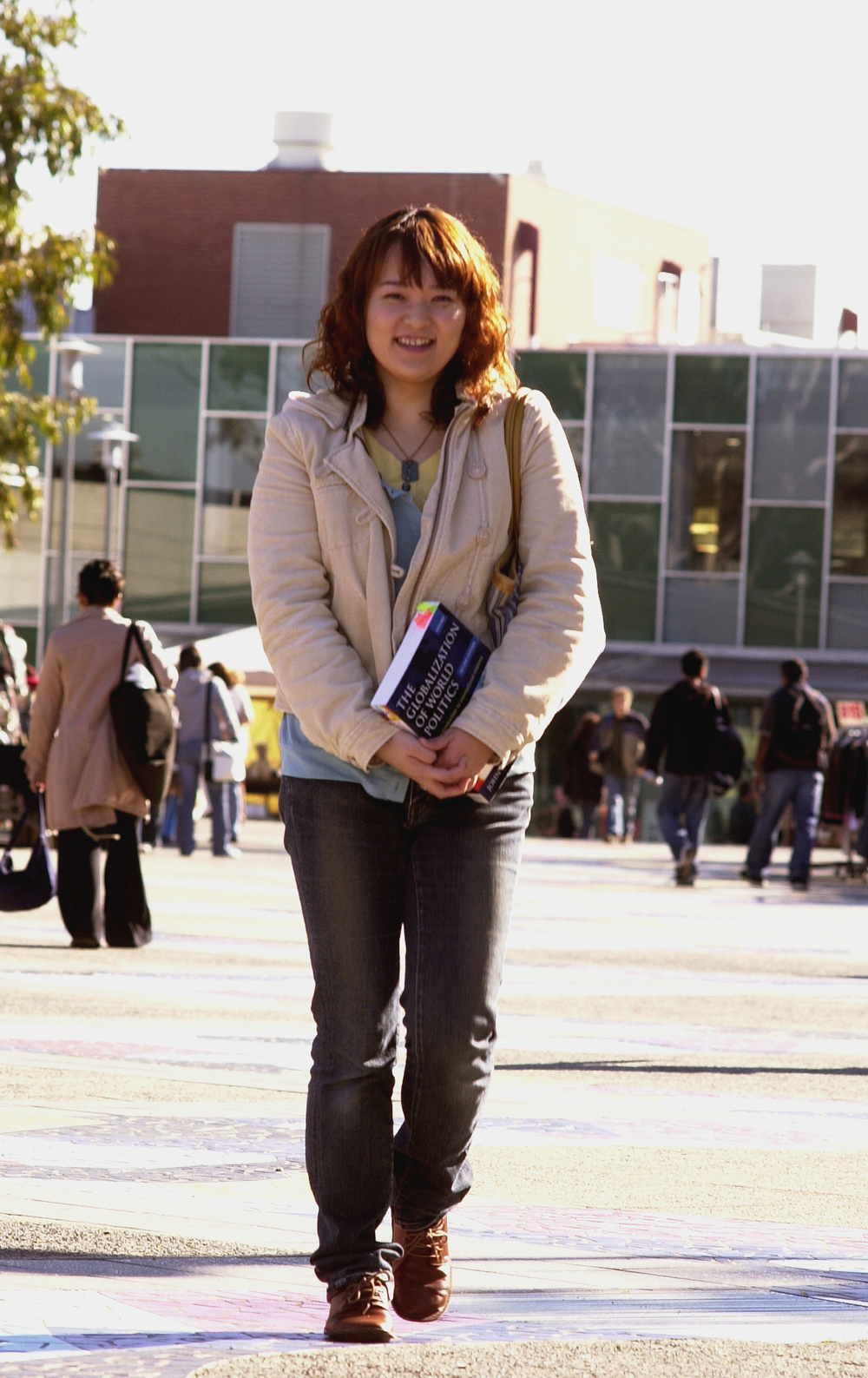 CRICOS provider code: 00113B
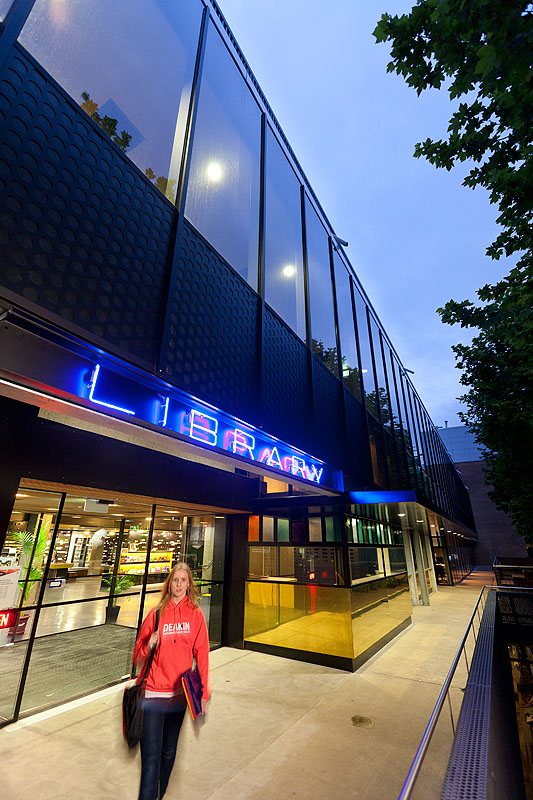 CRICOS provider code: 00113B
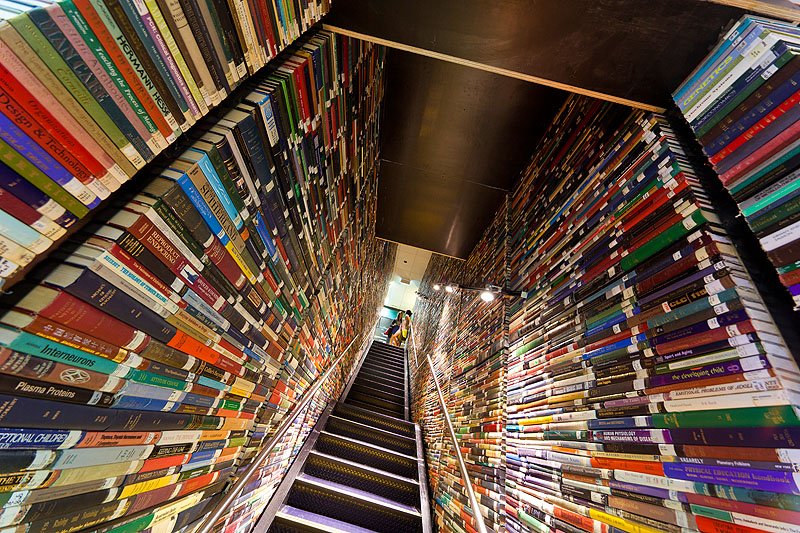 CRICOS provider code: 00113B
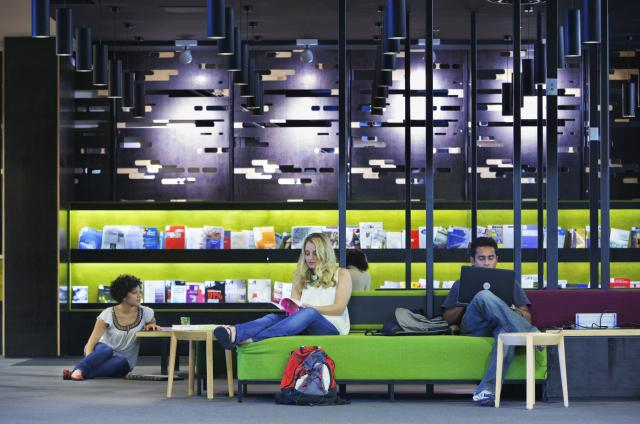 CRICOS provider code: 00113B
CRICOS provider code: 00113B
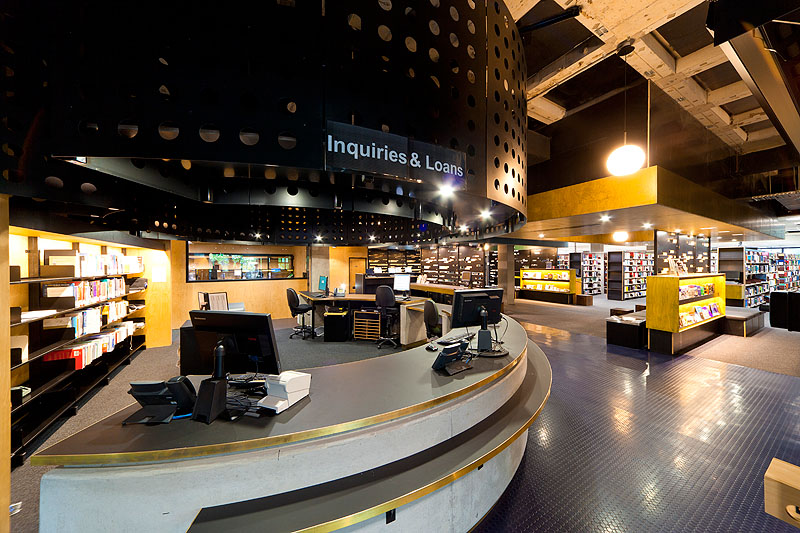 CRICOS provider code: 00113B
CRICOS provider code: 00113B
CRICOS provider code: 00113B
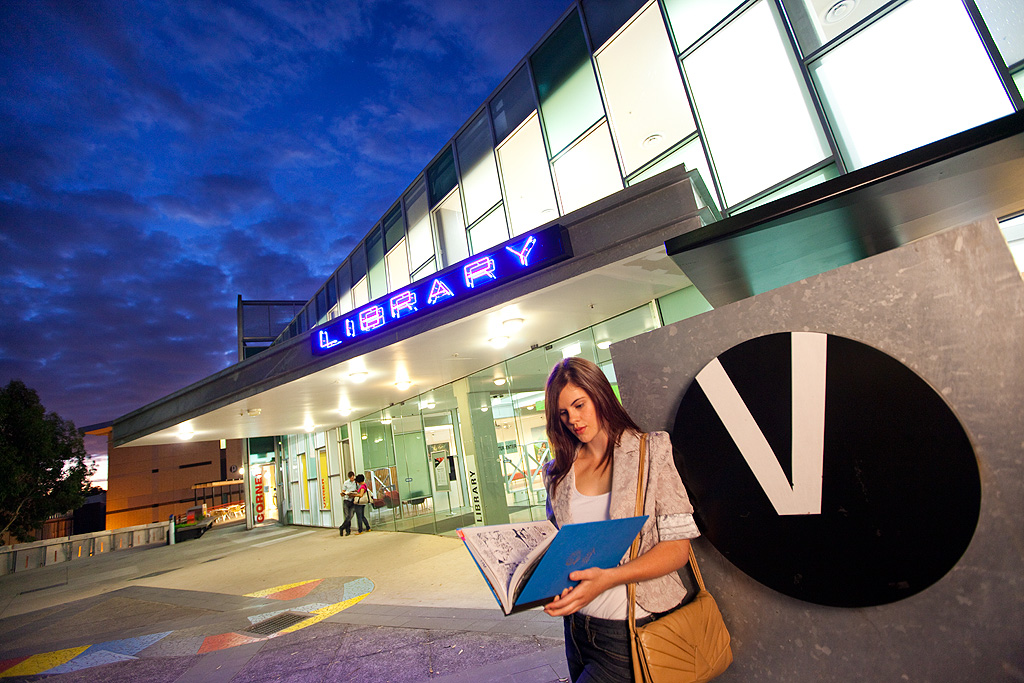 CRICOS provider code: 00113B
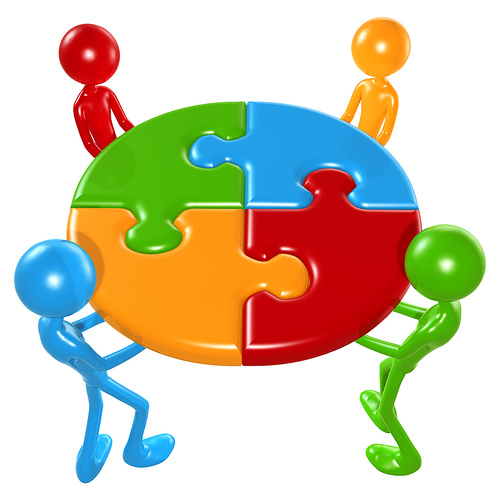 CRICOS provider code: 00113B
http://www.flickr.com/photos/22177648@N06/2137737248
[Speaker Notes: So what does all this mean for the Library in terms of the type of search interface we want to offer

Common to pigeon hole students and say 
“undergraduates need an easy tool, and postgraduate users can cope with something more sophisticated”

There’s a big difference in skill levels between a first year undergrad and a third year undergrad

You might also have a new post grad student who hasn’t studied for years

The one thing they all have in common is they are all time pressured - they want simple, intuitive and they want it fast

Researchers also want comprehensive!]
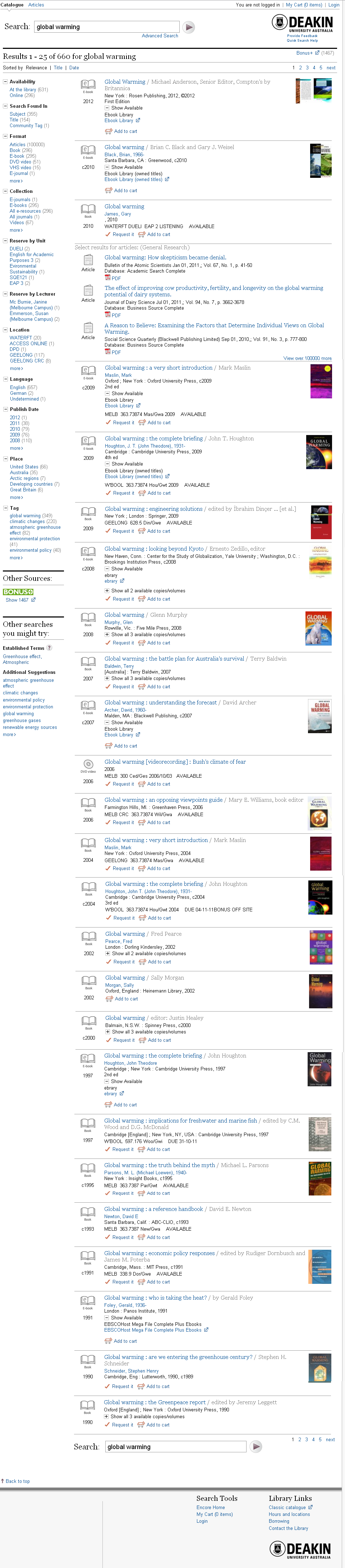 Mashup of EBSCO databases
[Speaker Notes: As part of our aim to provide an easy to use interface, we introduced Encore in 2009. 
 We called it ‘Quick search’
 Features include:
 simple keyword search
 Usability testing indicated it was a simpler interface to use
 Faceted display – all marc data is open and accessible and easy to filter down
 Metadata – no big cleanups; 
 We wanted to improve the granularity of the Format facet
We have broken up the ‘a’ material type so it doesn’t just represent text material
 Have separate material types for printed journals, e-journals, microforms, websites, CD-ROMs etc. 

-----------------------
 We’re currently running version 4.1 of Encore Synergy 
 Called Synergy because it includes articles in search results display

 [click]

 In Encore, Articles aren’t integrated into the search results – there is no single integrated index
 Catalogue data is separate
 Article results appear three records down from the top of the screen. 
 The articles that appear are a mashup of EBSCO databases 
 Quite an effective, neat search for an undergraduate who has been told to look for five articles on a topic]
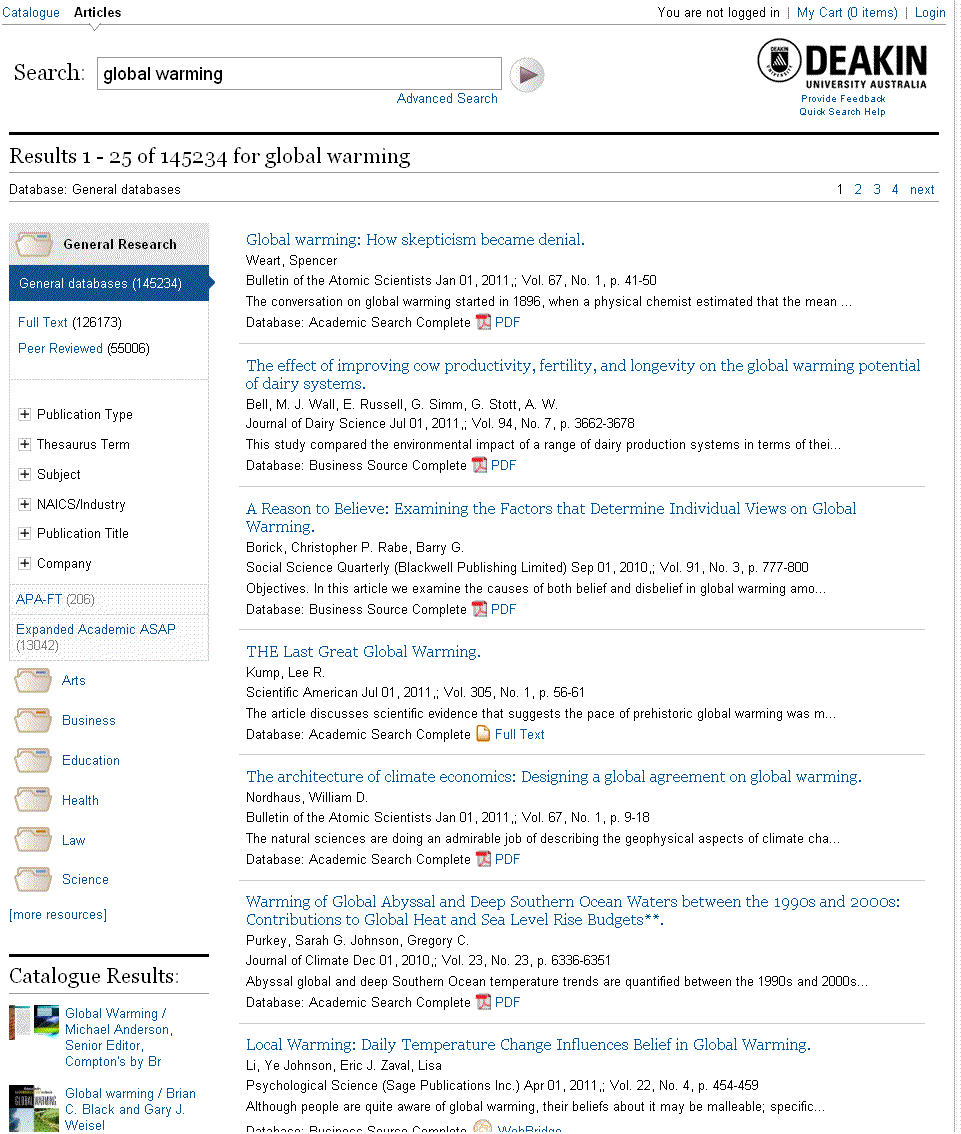 Subject groupings
[Speaker Notes: So, taking a closer look at the Articles display:

The latest version of Encore brought with it a number of enhancements:

 For EBSCO and HeinOnline, the ability to limit up front via facets 
 Limits to the Full Text or Peer reviewed data is available up front
 the number of databases we can offer via Encore is now unlimited
 Databases are offered in Subject groupings 
 There is no interfiling of results, they are all listed separately]
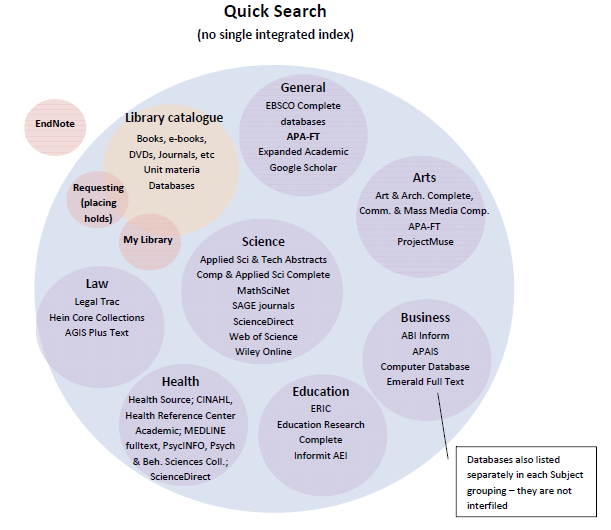 CRICOS provider code: 00113B
[Speaker Notes: - Here’s a visual representation of what you can get through Encore]
Encore is “not even a discovery tool, although it is marketed as such – 
it’s more of an enhanced, faceted library catalogue plus a federated search 
tacked on.”
CRICOS provider code: 00113B
[Speaker Notes: Encore has copped a bit of flak from some librarians. One was quoted as saying “…”

Does this matter, as long as it is usable?

It may not be a complete discovery tool, but so what?]
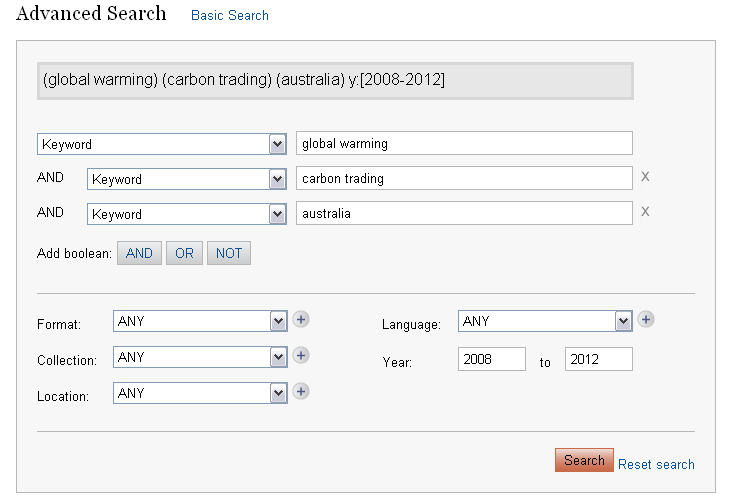 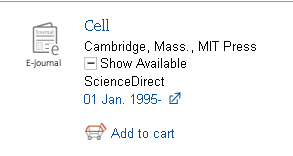 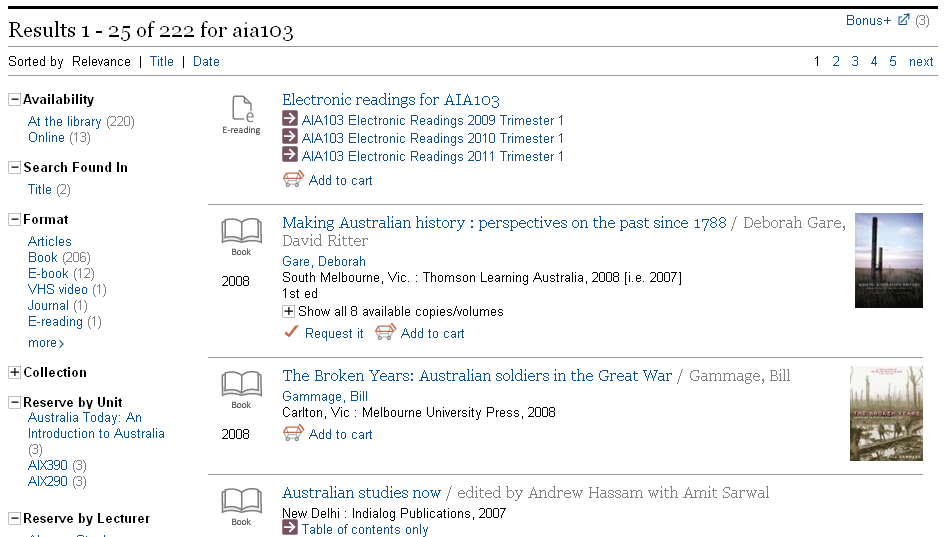 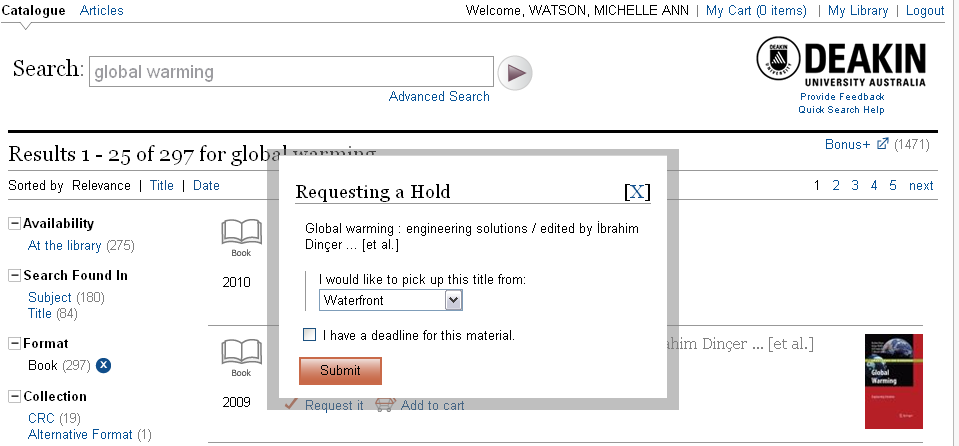 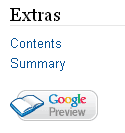 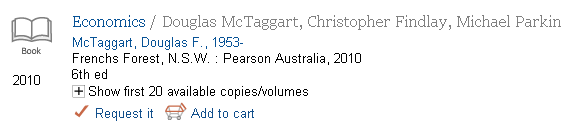 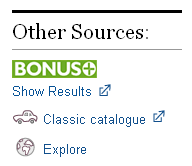 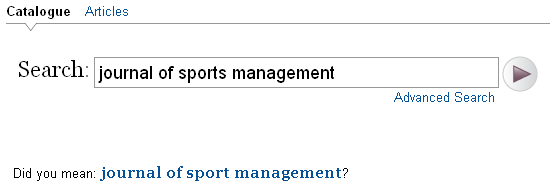 CRICOS provider code: 00113B
[Speaker Notes: The feedback we’re getting from Encore is that it’s easy to use

- It’s great for finding known book and journal titles
- You can easily find at least get some unit material 
 4.1 came with Advanced searching, so that’s a plus for those who want to do Boolean searching
 Requesting is done entirely through Encore – so there’s no need to go to Classic catalogue to complete the request
 Supports Google Book Search, Meebo widget, Bonus
 If you’re a subscriber to Encore Harvester, then your Repository metadata can be accessed (e.g. see University of Nebraska at Lincoln)
 It’s fast
 It seems to suit our ‘beginner’ users

PAUSE]
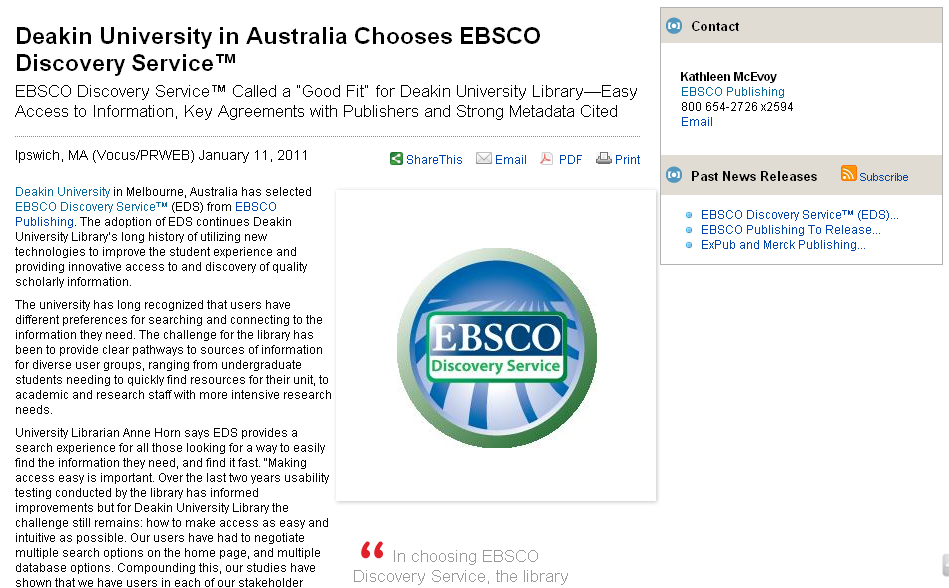 Open source publishers:
HathiTrust
OAIster
+ metadata and full text of 1000s of others including :
Informit
Alexander Street Press
JSTOR
Newsbank
ScienceDirect
Web of Science
Sage
American Chemical Society
American Medical Association
American Meteorological Society
BioMed Central
Blackwell
BMJ
Brill Academic Publishers
Cambridge University Press (CUP)
CSIRO Publishing
Directory of Open Access Journals
Duke University Press
Edinburgh University Press
Elsevier
Emerald 
Highwire Press
IEEE  
IOS Press
KluwerLaw International  
Lippincott Williams & Wilkins (LWW)  
MIT Press
Nature Publishing Group   
Oxford University Press
Palgrave Macmillan 
PubMed Central
SAGE
Springer (includes full text searching)
Taylor & Francis 
Informa  
University of Queensland Press
Wiley 
World Scientific Publishing Company
… plus more!
Deakin + EBSCO = “Good fit”
65 EBSCO subscriptions
99,000 journals
Quality metadata
Publisher partners
Relevancy ranking
Full text searching
[Speaker Notes: We know the shortcomings of Encore
It’s not a single integrated index
It’s not web scale
We wanted to explore this options
So in January this year we introduced EBSCO Discovery Service to our users

[click]

EDS felt like a good fit for us on a number of levels
We are also a big EBSCO subscriber
Impressed with agreements they’ve made to obtain metadata and the ability to search the full text of key leading publishers]
Metadata quality
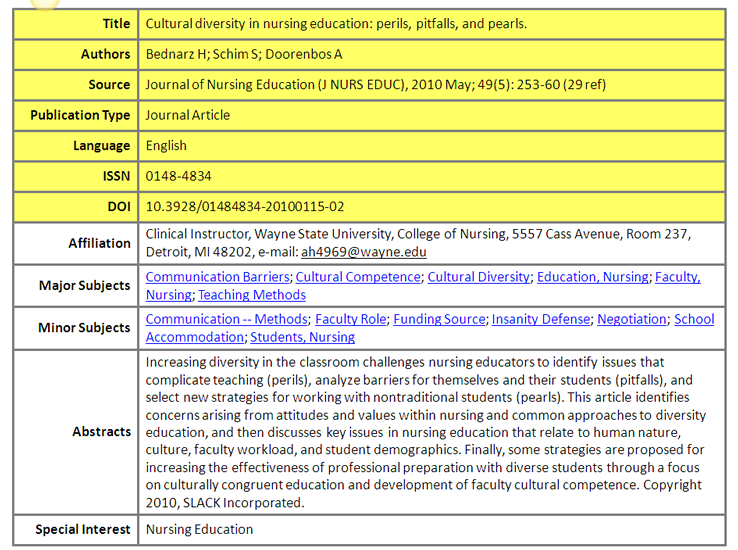 Thin metadata
Thick metadata
CRICOS provider code: 00113B
[Speaker Notes: We were also impressed by the quality of the metadata offered by EBSCO

EBSCO talk quite a bit about the differences between thin and thick metadata

Thin metadata includes just the bare essentials needed to describe the resource – title, author, source information

Thick metadata which includes Subject information and Abstracts, allows better discovery from the user’s point of view

EBSCO actively work to improve the metadata quality of its owned resources by employing paraprofessionals to do hand coding  

This has an impact on search results]
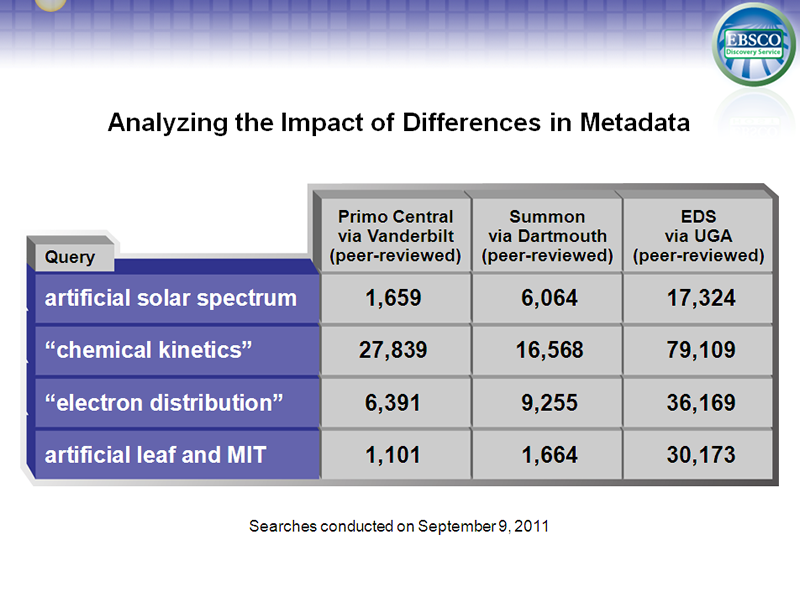 CRICOS provider code: 00113B
[Speaker Notes: This is an interesting graph depicting some sample searching that compared some searches across Primo, Summon and EDS

It’s meant to demonstrate the difference in the number of records returned as a result of the quality of the metadata of the records

I did do a similar search here across Australian sites, and got similar results

So EDS demonstrates a better return because of the ability to mine the thick metadata]
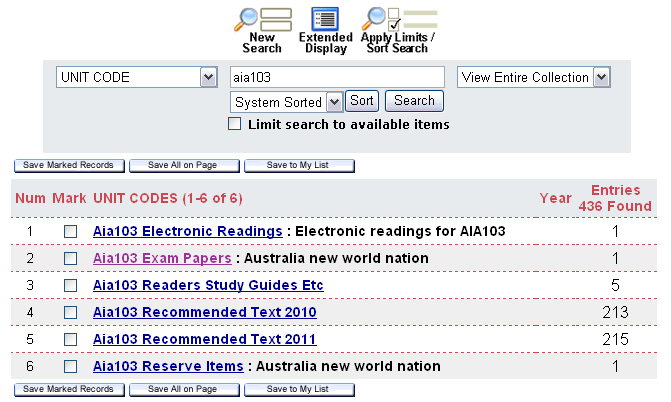 Search options on Library home page
CRICOS provider code: 00113B
[Speaker Notes: How have we presented these two interfaces?
 Quick Search and Discover More
 QS being Encore 
 DS more invites users to do more in depth research

 Problem = we still need to offer other choices
 Most libraries have this problem where their discovery layer doesn’t actually discovery everything

 Rely on Classic catalogue for some functionality such as finding unit material and our A-Z journal and database listing

 Like most other libraries, the proportion of the budget spent on e-resources has increased spectacularly over recent years – in 2011 92% of our serials budget is spent on e-journals; 44% of our book budget is used to purchase e-books]
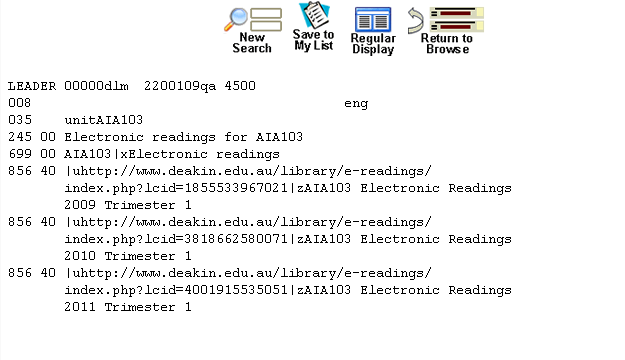 CRICOS provider code: 00113B
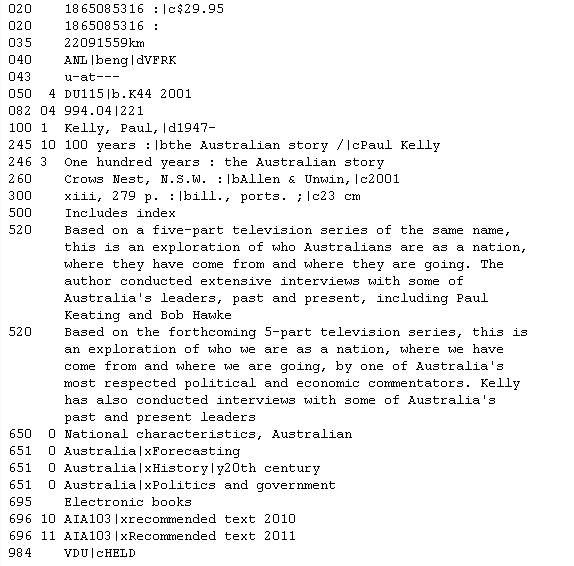 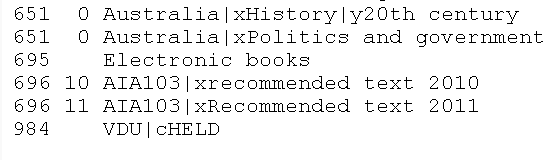 CRICOS provider code: 00113B
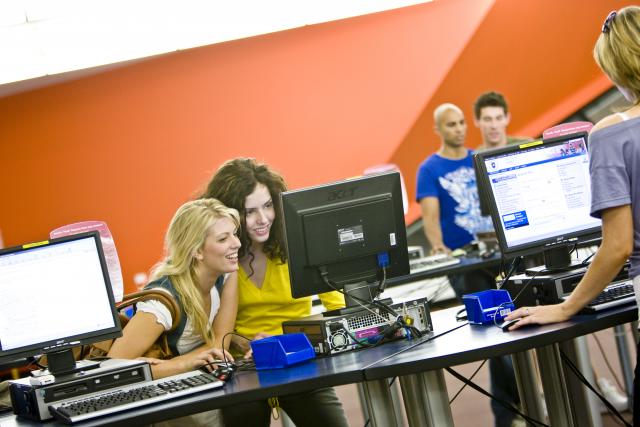 CRICOS provider code: 00113B
[Speaker Notes: Discovery layers have been implemented now for a couple of years

What do our users think?

Are they really as happy and thrilled as this photo suggests?]
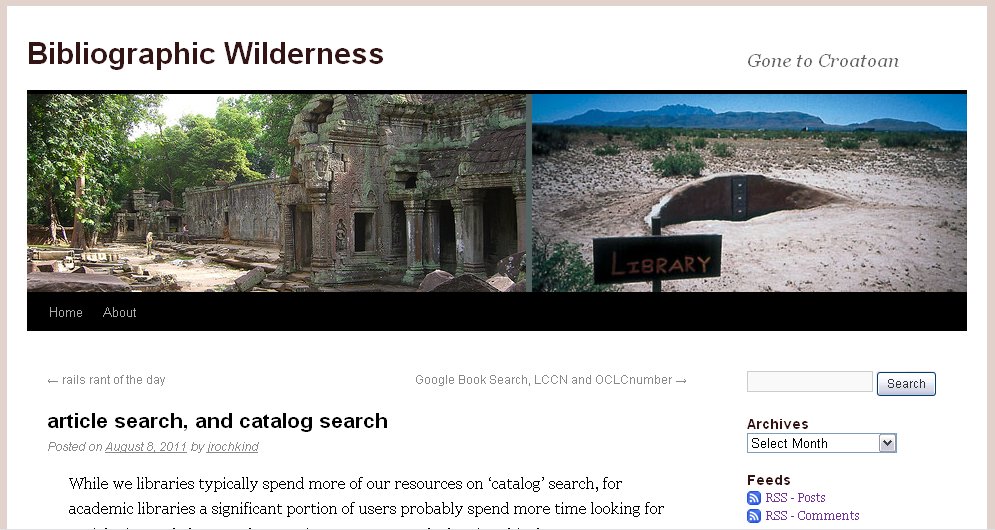 “Interesting research from UVa suggests that users may not want actual merged search results, [and] may indeed specifically prefer not to have it [one merged result list] it”
“Really important point that came out in our user testing is that patrons _did not_ want blended results. At all. Across the board dissatisfaction with that approach”
“Patrons come to Virgo knowing the type of item they’re looking for (e.g. book or article), and too much info in search results is not desired”
CRICOS provider code: 00113B
[Speaker Notes: This is a blog I came across recently – interesting because I don’t think there’s been that much critical literature yet on what users think of discovery layers

In August of this year Jonathan Rochkind raised the issue of combined article and catalogue search

[click] He challenges the assumption that the way to provide access to articles is via a single search interface that would search the catalogue and scholarly articles then present the results in one merged result list.

Jonathan writes about a University of Virginia usability test. 

[click] Julie Meloni found that a “Really important point that came out in our user testing is that patrons _did not_ want blended results. At all. Across the board dissatisfaction with that approach.”

[click] She also writes that “patrons come to Virgo knowing the type of item they’re looking for (e.g. book or article), and 
Too much info in search results is not desired.”]
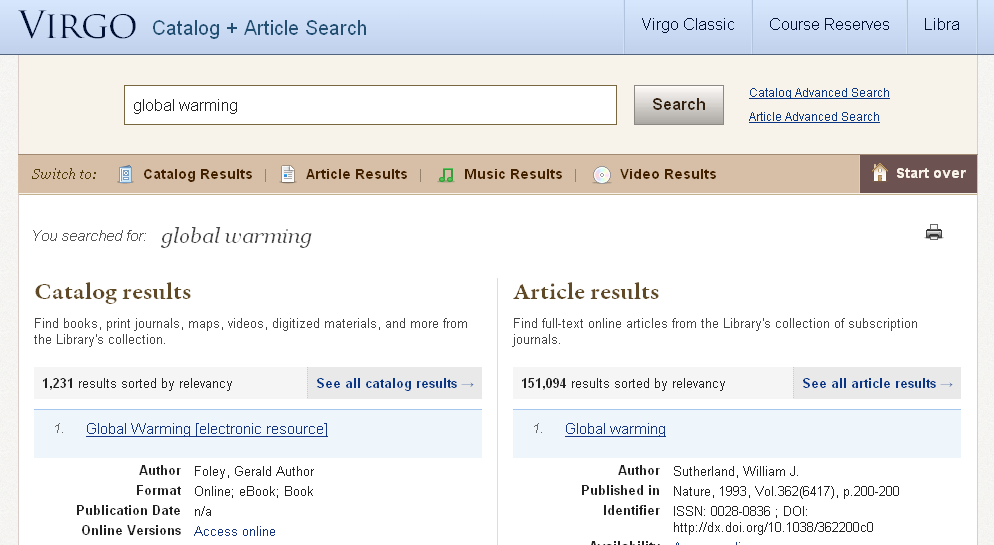 CRICOS provider code: 00113B
[Speaker Notes: This is the University of Virginia’s current approach

Julie writes that [click]

We know that the future is electronic
In 2011 92% of our serials budget was spent on e-journals, and nearly half our book budget was used to purchase e-books
The power of full text searching means that content 
We don’t know if Deakin users are like the University of Virginia users
We do know that some of them are still drawn to the concept of the catalogue and a good many are still looking for known books and journals]
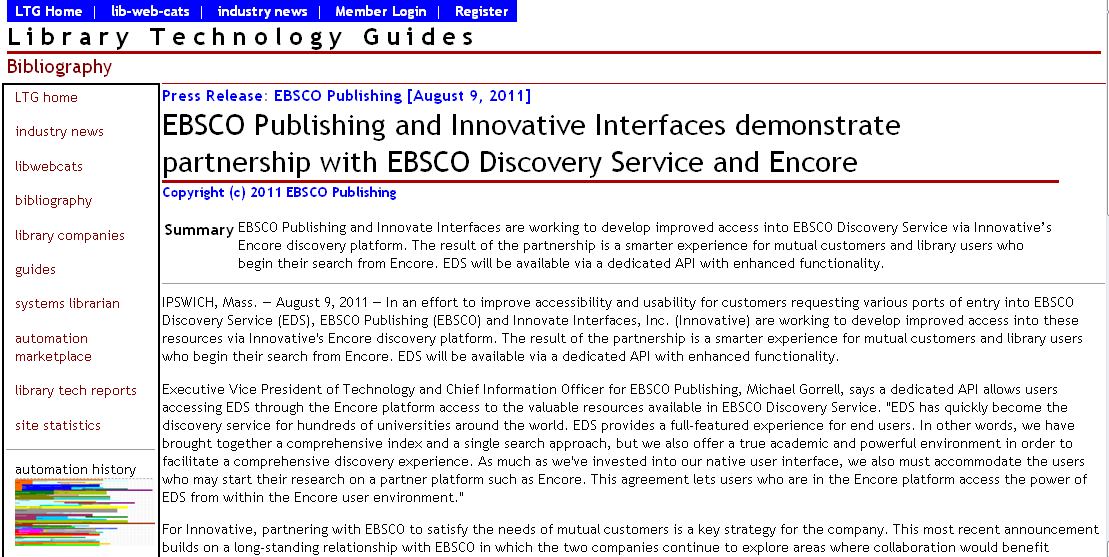 CRICOS provider code: 00113B
[Speaker Notes: Interesting development
 EBSCO / III partnership 
 will allow EDS via Encore 
- This could mean for us that we would replace the default EBSCO mashup of databases with the EDS database]
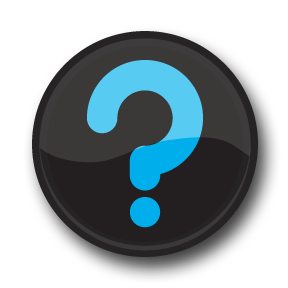 Next steps for Deakin?
CRICOS provider code: 00113B
[Speaker Notes: We will experiment with offering EDS via the Encore interface
 There is a lot more work we can do to tailor our EDS interface
 We will consult our users and do some usability testing
 We will explore the concept of offering ‘beginner’ and ‘advanced’ interfaces
 We need to lead our users but at the same time listen to them so we know what their needs are 
 Need to be agile and come up with solutions in a quickly evolving environment]
Questions?
Michelle Watson
Email: michelle.watson@deakin.edu.au
Phone: 03 5227 8220
CRICOS provider code: 00113B